Unit 2  School life
Task
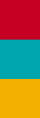 WWW.PPT818.COM
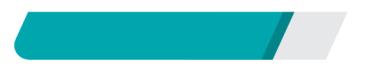 课前自主预习
finish
lunchtime
physics
at lunchtime
go on a school trip
after­school activities
系领带
有许多时间做……
go on school trips
How often
How long
have lots of time for
choose subjects to study
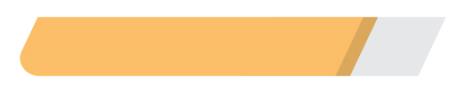 课堂互动探究
词汇点睛
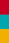 ●1   finish vi.& vt.完成；结束
[观察] When do you finish school? 
你什么时候放学？
I finished doing my homework. 
我做完我的家庭作业了。
[探究] finish意为“完成；结束”，后接________、代词或________作宾语。finish的同义词为________，反义词为________。
名词
动名词
start
end
[拓展] 在英语中，只能接________作宾语，不能接________的词还有enjoy(喜欢)，mind(介意)，miss(错过)，practise(练习)等。
不定式
动名词
活学活用
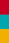 1．2017·重庆  Dave is a good boy and he always finishes ________ 
      his homework on time.
      A．do　　　B．did          C．does  D．doing
D
【解析】考查非谓语动词。根据句意“Dave是一个好男孩，他总是按时完成他的家庭作业”可知，此题考查动词短语finish doing sth，意为“完成做某事”。故选D。
●2   physics n．物理(学)
[观察] Physics is a difficult subject to many students in high school.
对许多高中生而言，物理是一门难的学科。
[探究] physics作学科讲时，虽以­s结尾，但并不是________形式。其作主语时，谓语动词用___________形式。类似用法的还有maths。
复数
第三人称单数
2．John believes that Maths ________ much easier than Chinese.
      A．are           B．is           C．was          D．were
B
【解析】考查主谓一致。句意：约翰相信数学比语文容易得多。maths虽然是以­s结尾的单词，但并不是复数形式。作主语时，谓语动词用单数。故选B。
句型透视
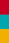 ●1   How long is lunchtime at your school?
 你们学校的午餐时间是多久？
[探究] how long 意为“________”，用于对________进行提问。
How long will it take you to go to school from your home by bus?
坐公共汽车从你家到学校需要多久？
一段时间
多久
[拓展] 与how相关的短语：
____________ 多久一次；
____________ 多远；
____________ 过多久；
____________ 多少；
____________ 多少次
how often
how far
how soon
how much/many
how many times
活学活用
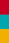 1．(1)2017·连云港—________ do the students in your school do    
           outdoor activities every day?
           —At least an hour.
           A．How often               B．How long
           C．How much              D．How far
B
【解析】考查疑问短语辨析。句意：“你们学校的学生每天做多长时间的户外活动？”“至少一个小时。”how often意为“多久一次”；how long意为“多长时间”；how much意为“多少”；how far意为“多远”。根据答语“At least an hour.”可知表示时间段，就“时间段”提问用how long。故选B。
(2)2017·青岛—________ do you go to a movie?
     —Twice a week.
     A．How long                B．How soon
     C．How often                D．How far
C
【解析】考查特殊疑问短语辨析。句意：“你多久看一次电影？”“一周两次。”twice a week意为“一周两次”，how often意为“多久一次”(问频率)。故选C。
●2    We do not need to get up early, and we have lots of time for after­school activities.  
我们不必早起，而且我们有很多时间参加课外活动。
[观察] “have＋一段时间＋________”意为“有时间做某事”，可以和“have＋一段时间＋________”结构互换。
I have lots of time for homework.
＝I have lots of time to do homework.
我有很多时间做家庭作业。
for sth
to do sth
2. I have no time for TV.(改为同义句)
    I have no time ________________ TV.
to watch
●3   Every month, we go on a school trip. 
每个月，我们参加一次学校旅行。
[探究] go on a school trip意为“____________”，其中____________可用take或have代替。
Did you have/take a good trip?你旅行顺利吗？
参加学校旅行
go on
[拓展] go on a trip to…意为“____________”。
We went on a trip to the mountains.
我们到山里去旅游了。
去……旅行
3. 你正计划去长城旅行吗？
    Are you planning to __________________ the Great Wall?
go on a trip to